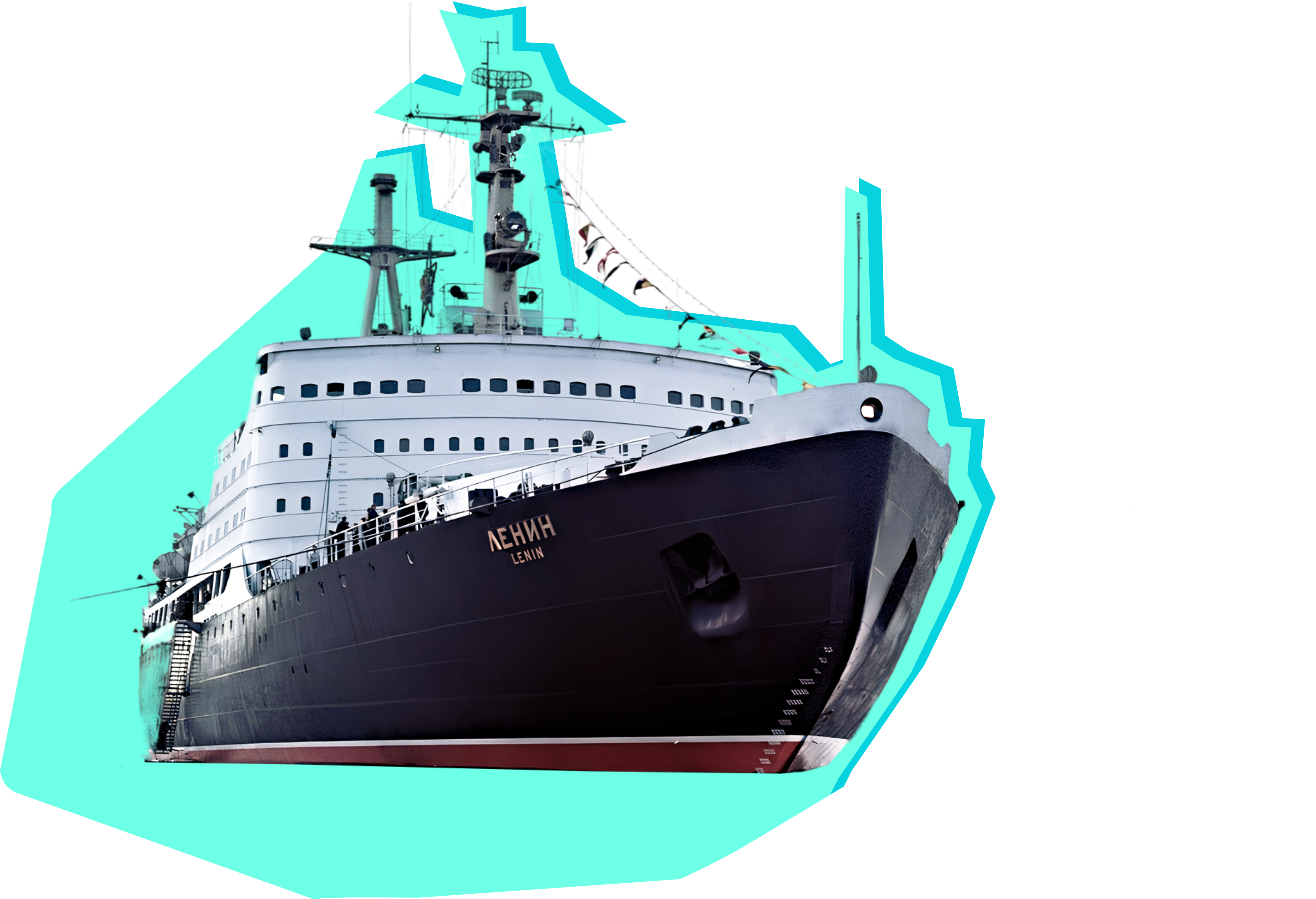 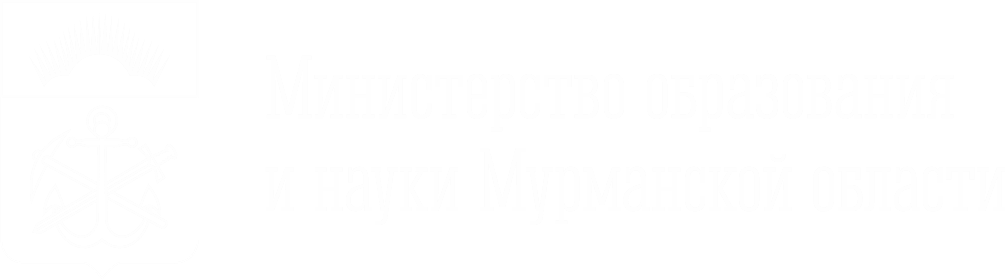 На Севере – учиться!
21 марта 2025 года
#насевережить
На Севере – учиться!
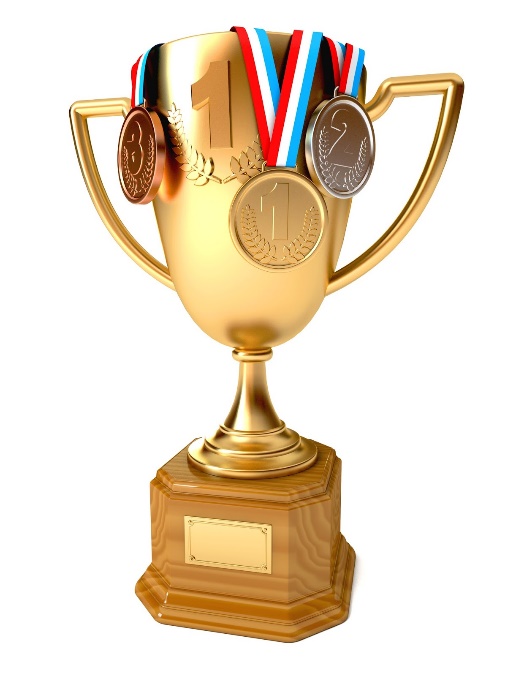 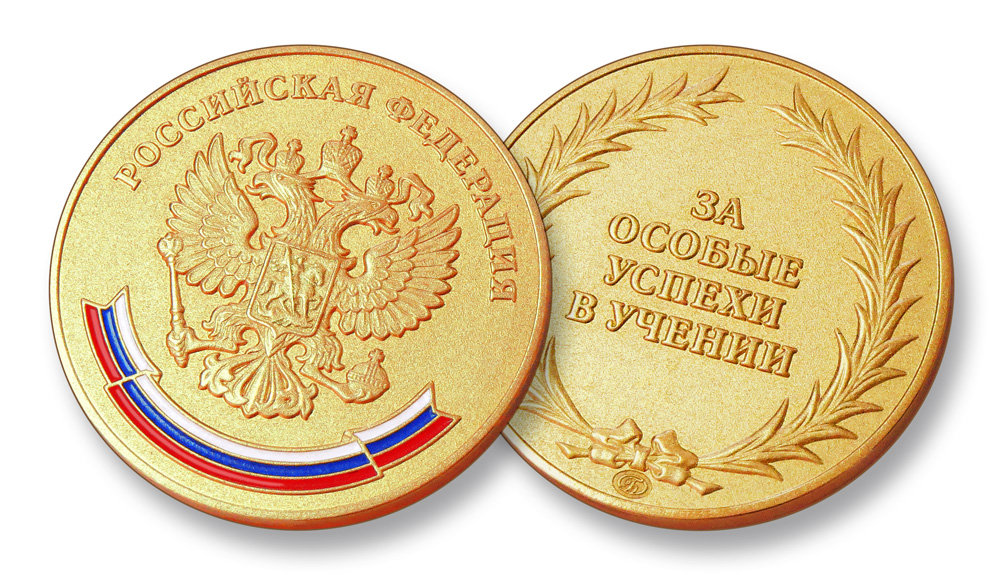 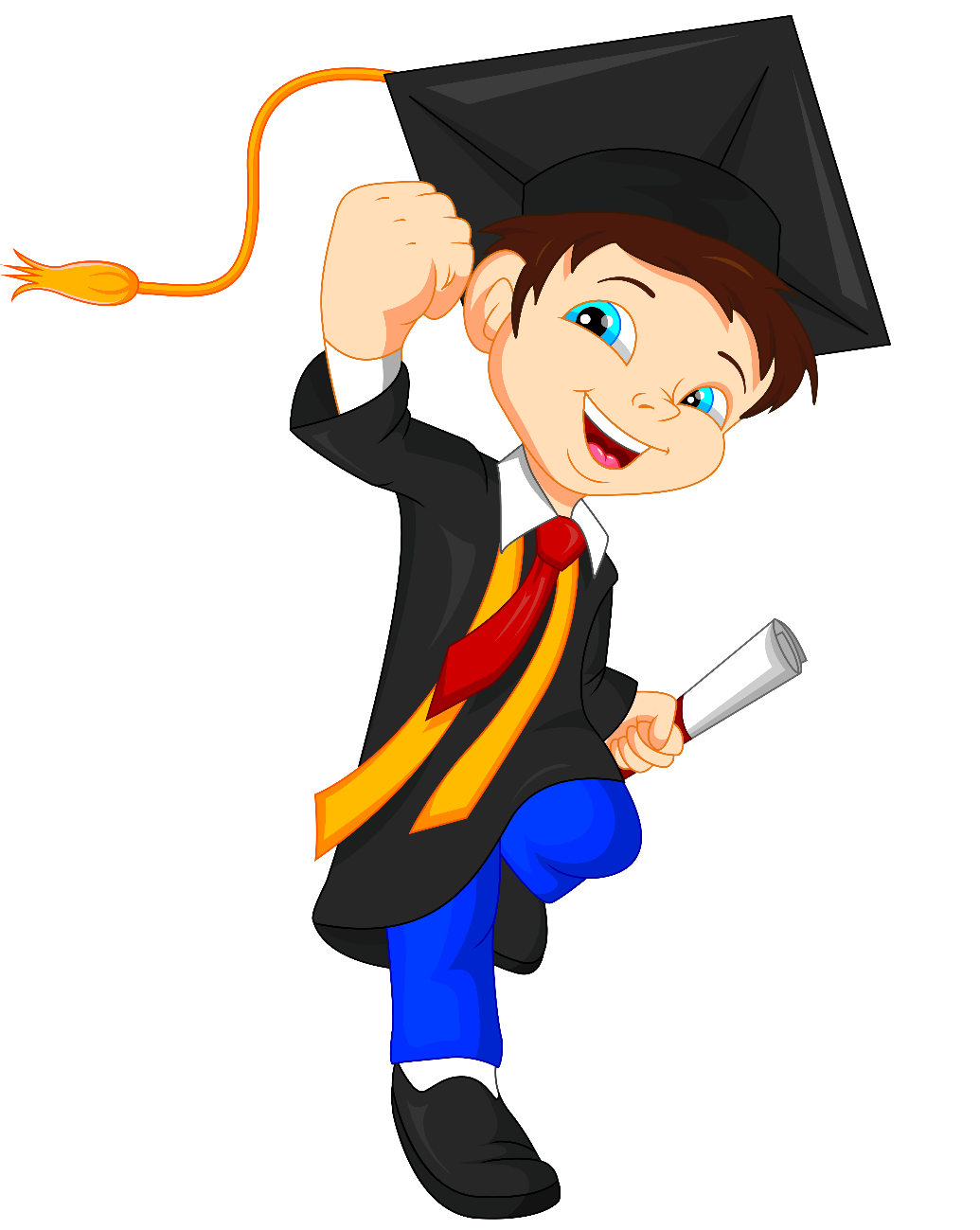 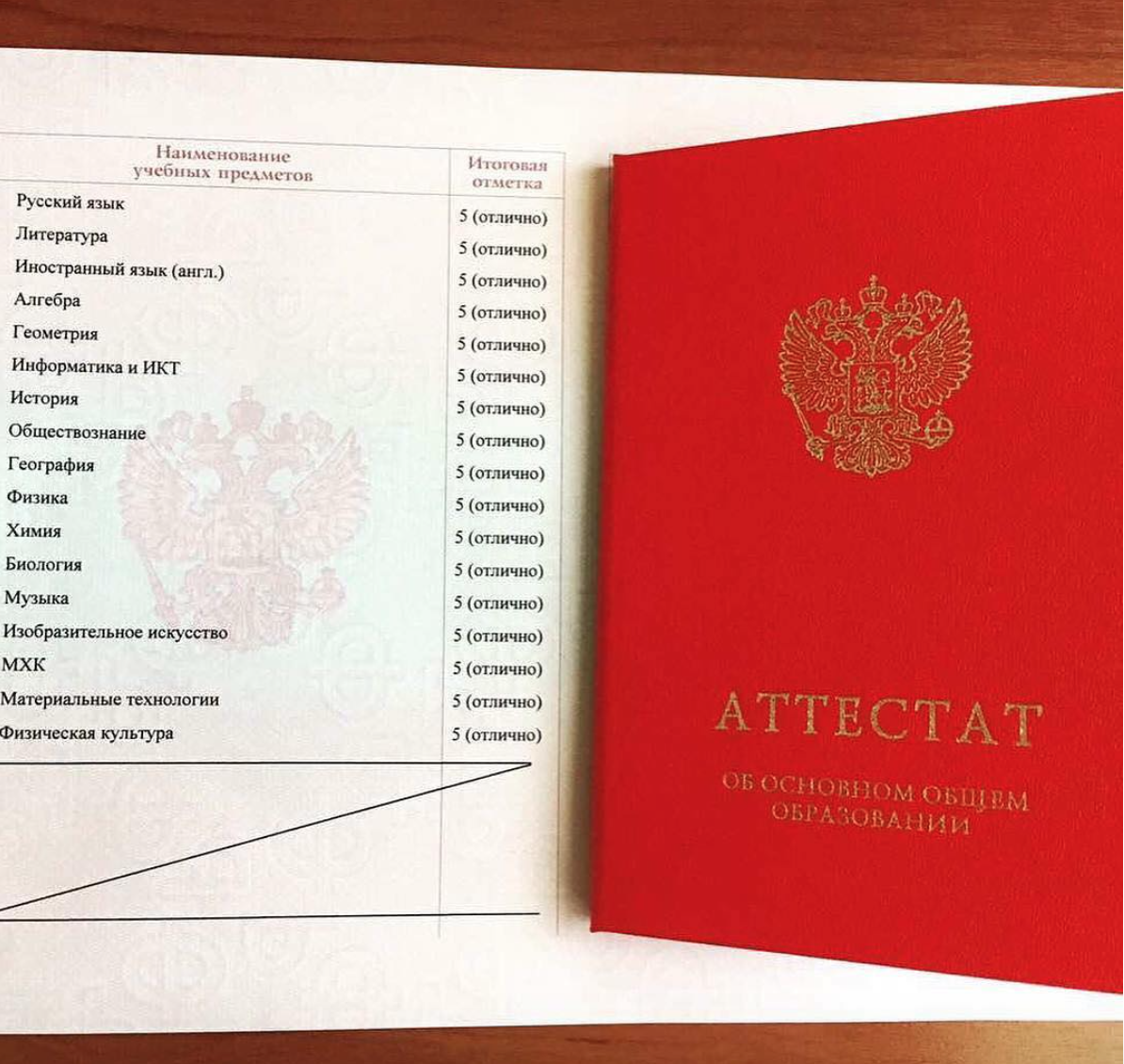 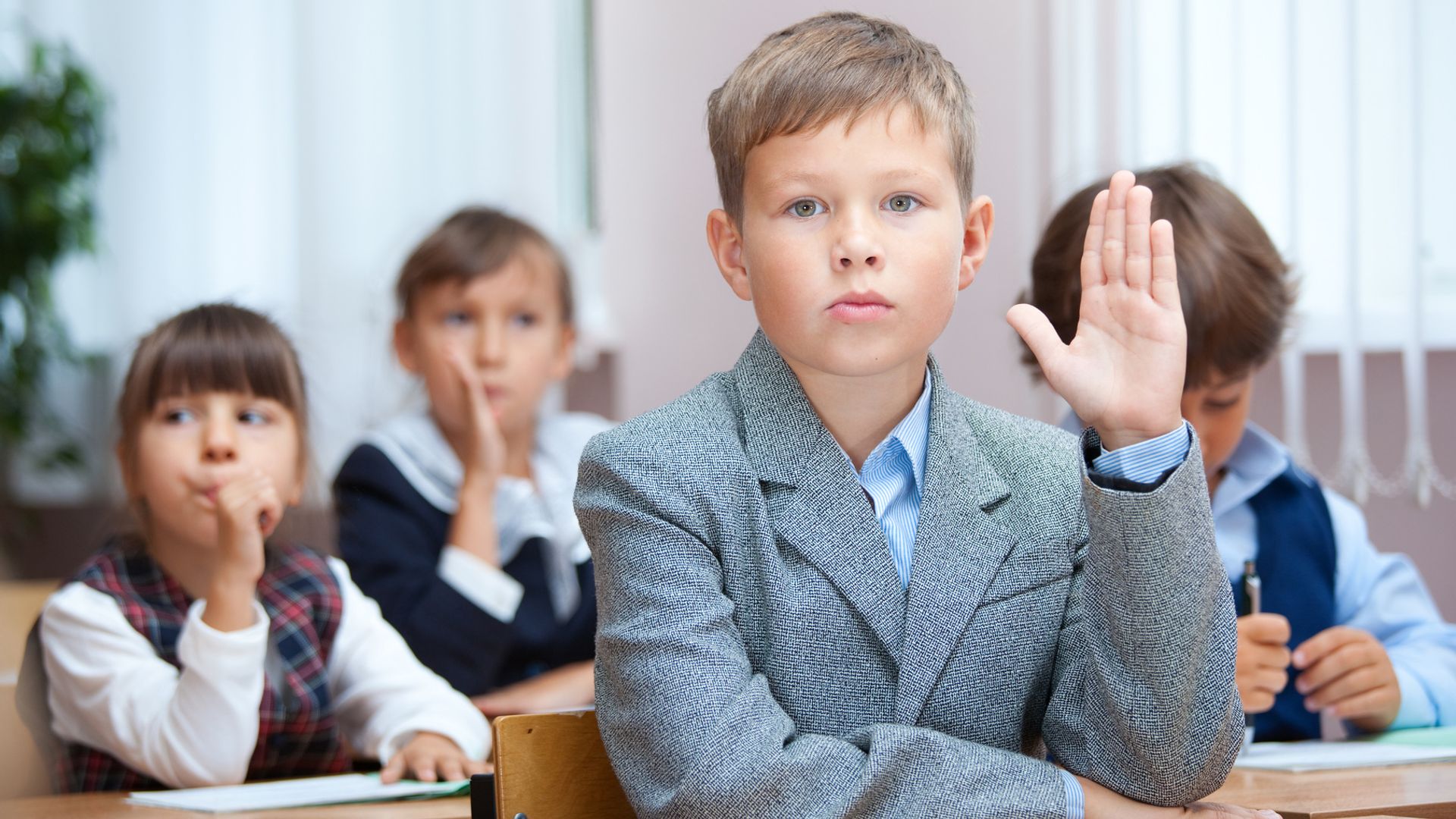 Предпрофессиональные классы. Выбор профессии.
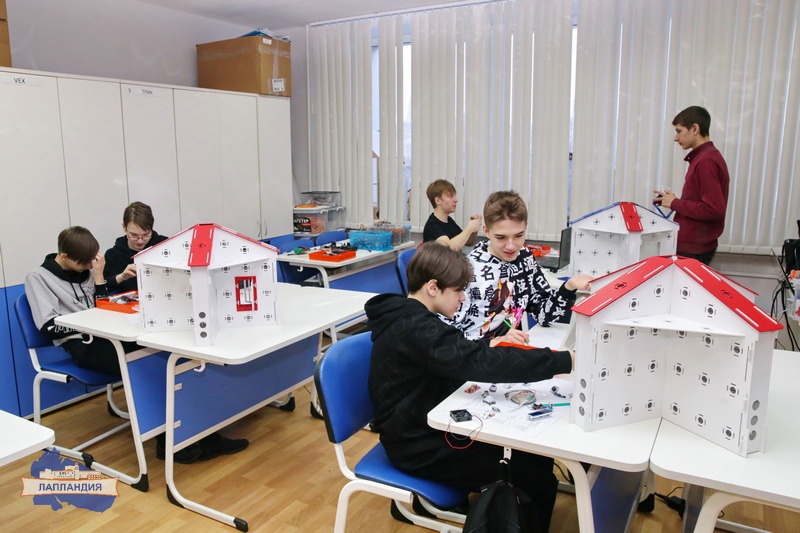 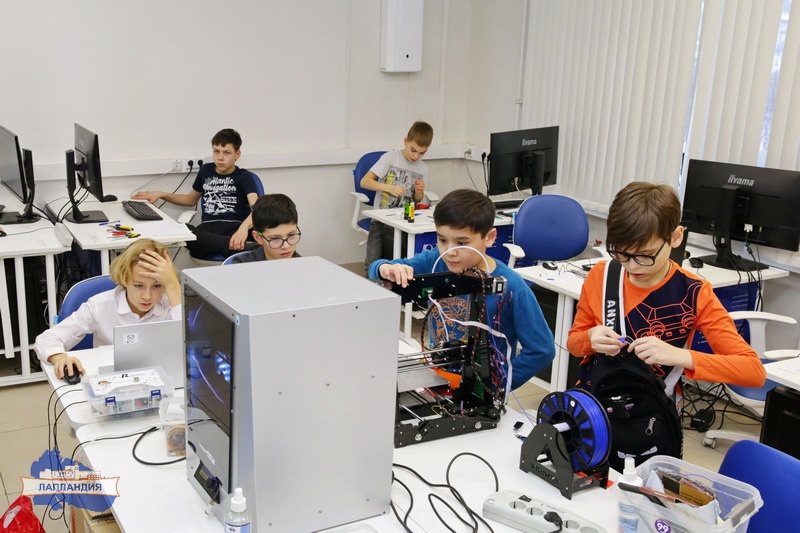 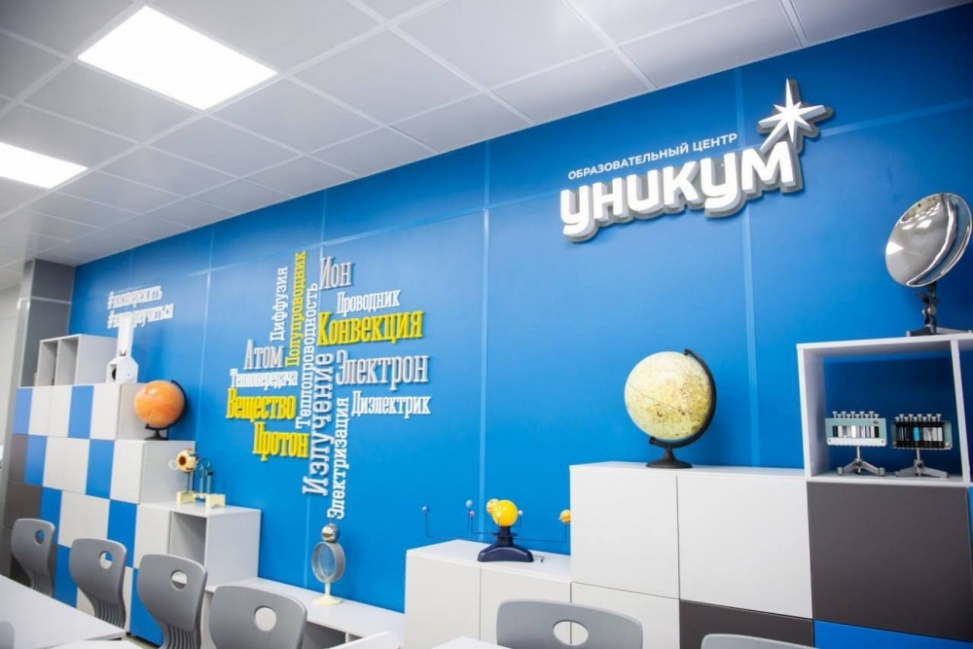 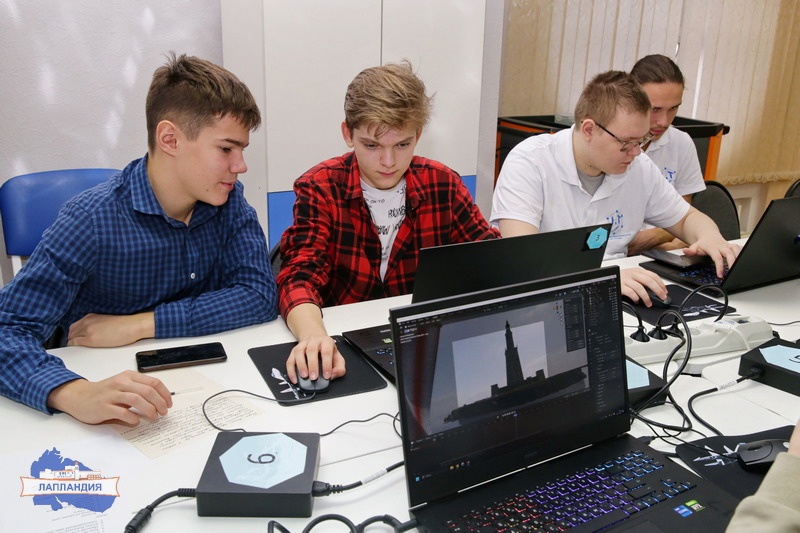 Профессионалы. Юниор.
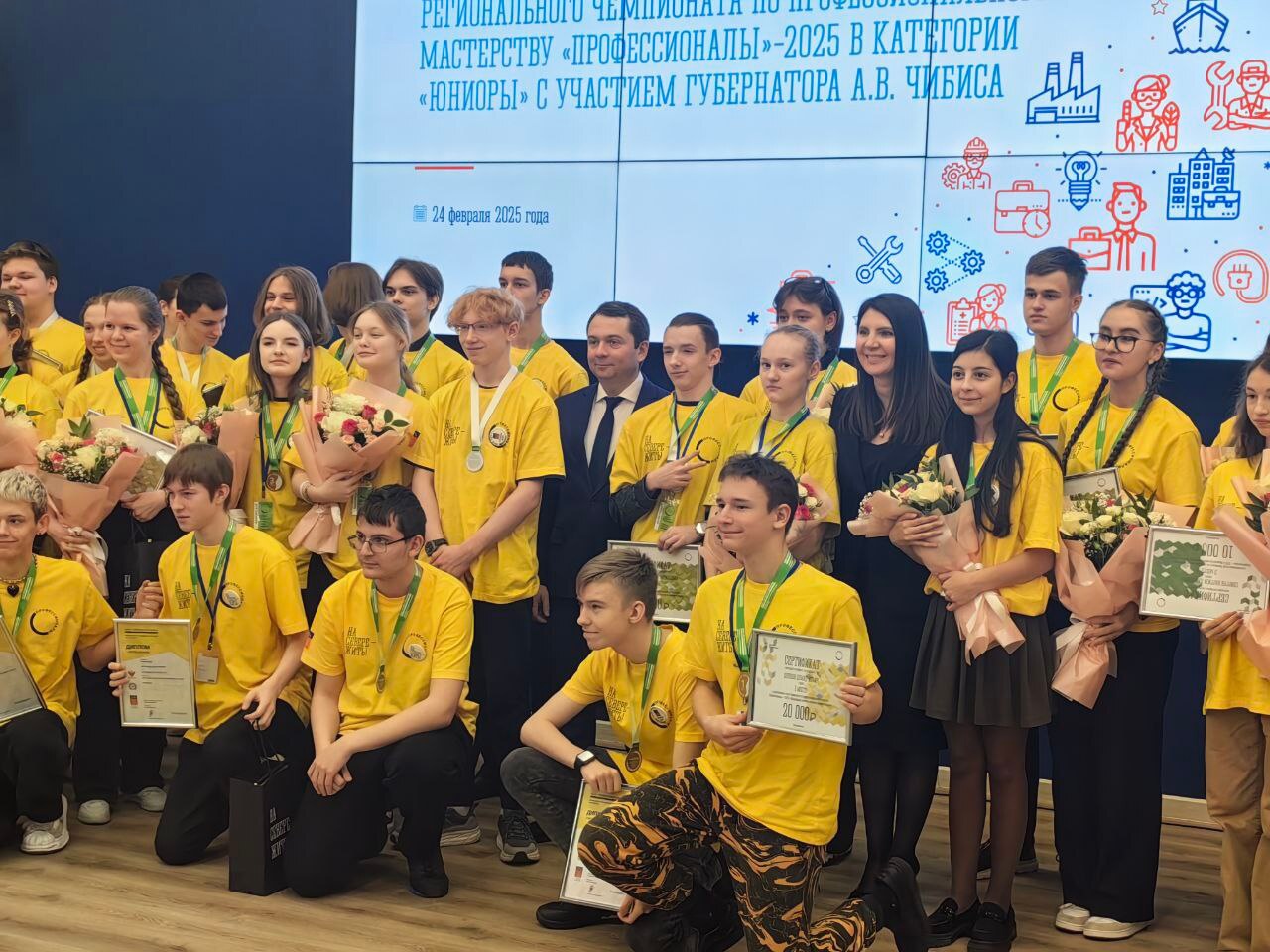 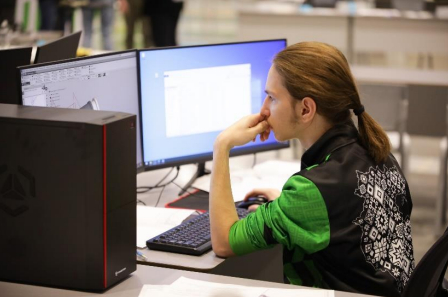 Всероссийский чемпионат. 
Всего - 45 компетенций. 

Участие с 14 лет

Премии победителю и призерам:
        1 место – 20 тыс. рублей
        2 место – 15 тыс. рублей
       3 место – 10 тыс. рублей
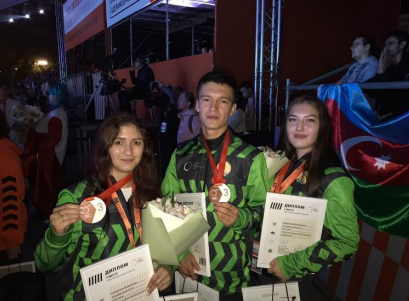 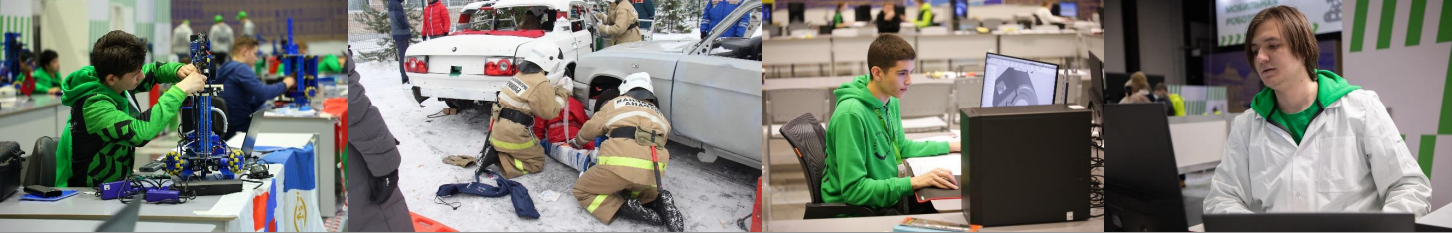 На Севере – учиться!
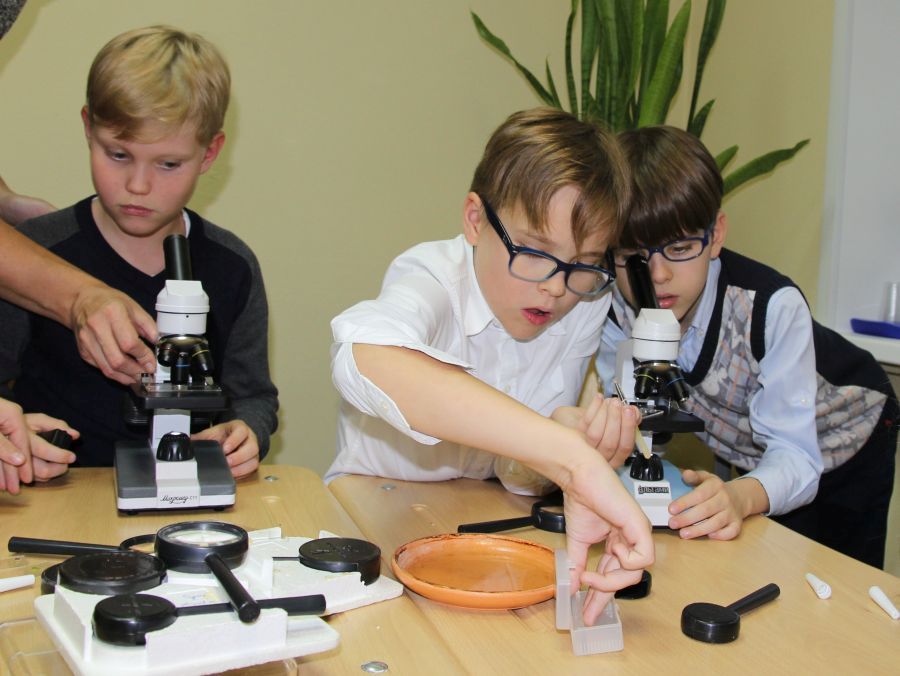 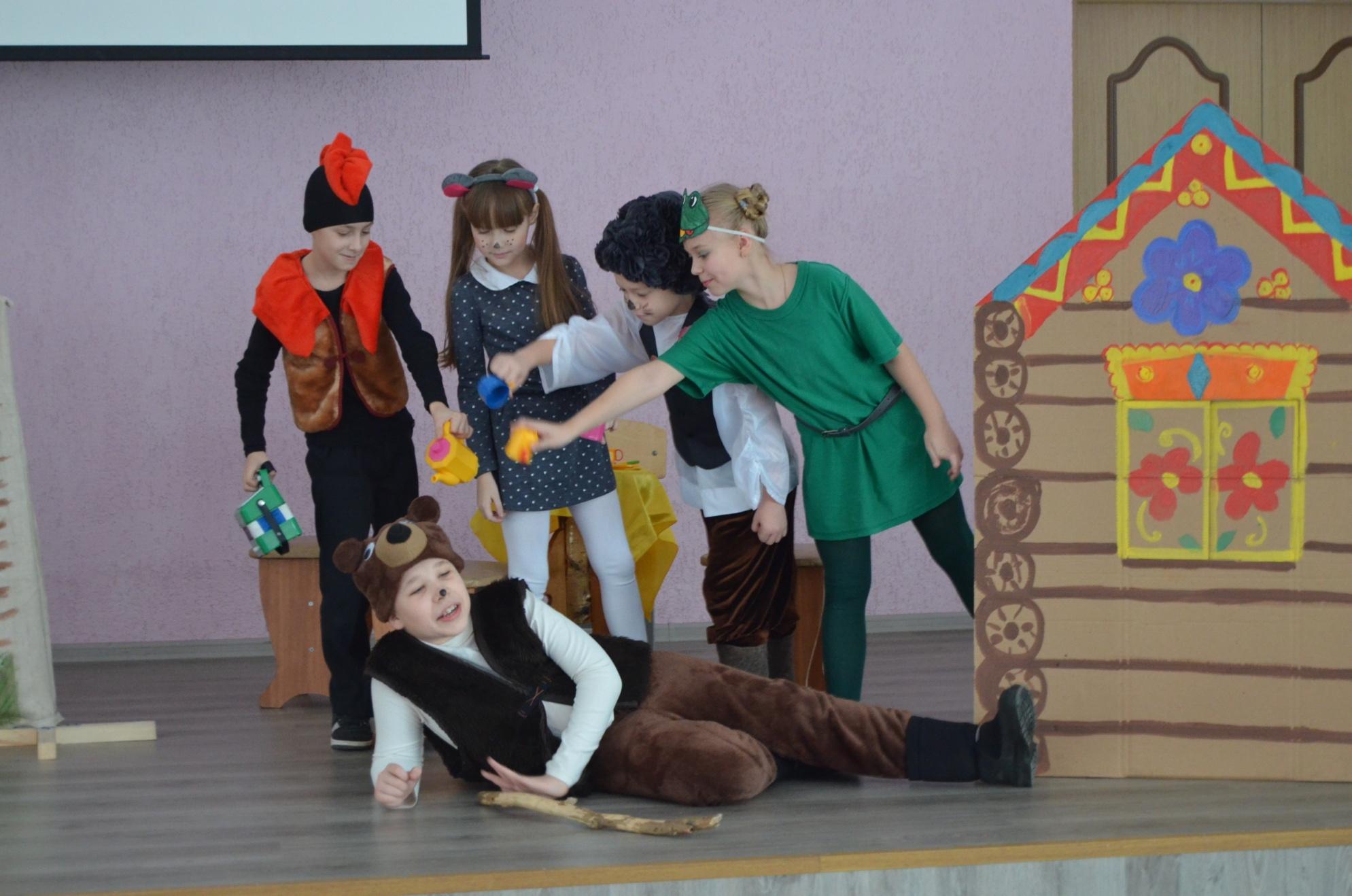 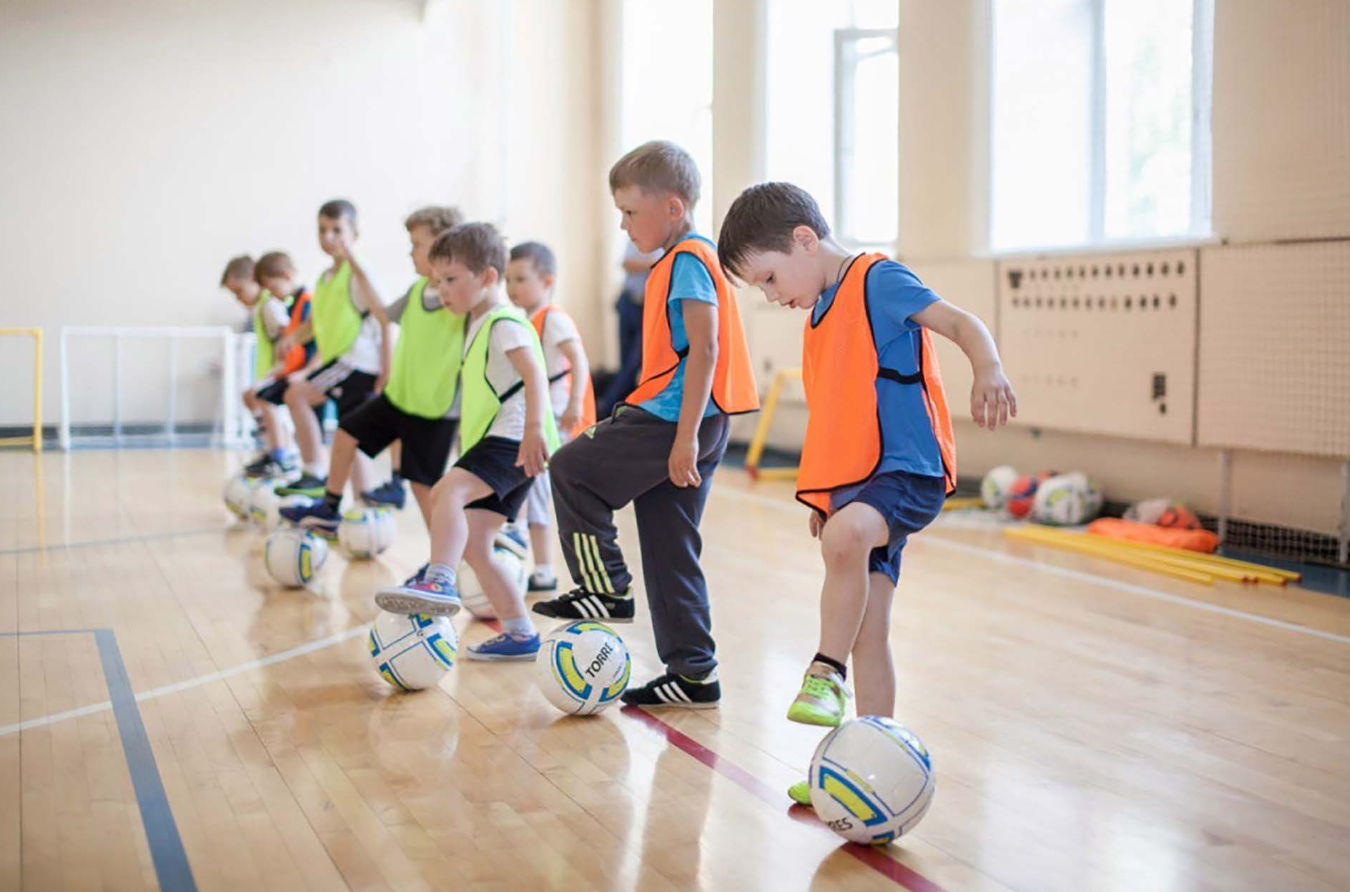 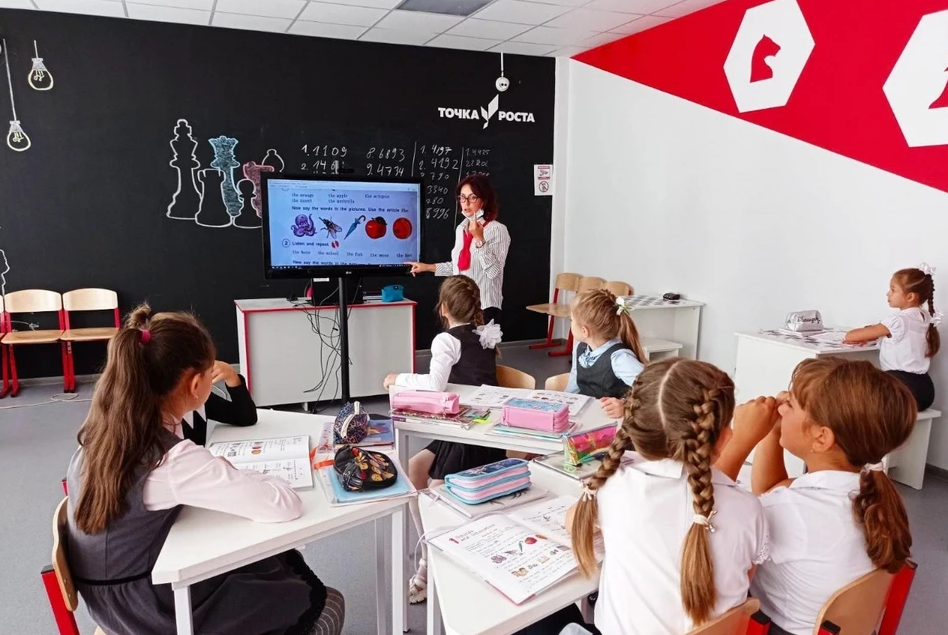 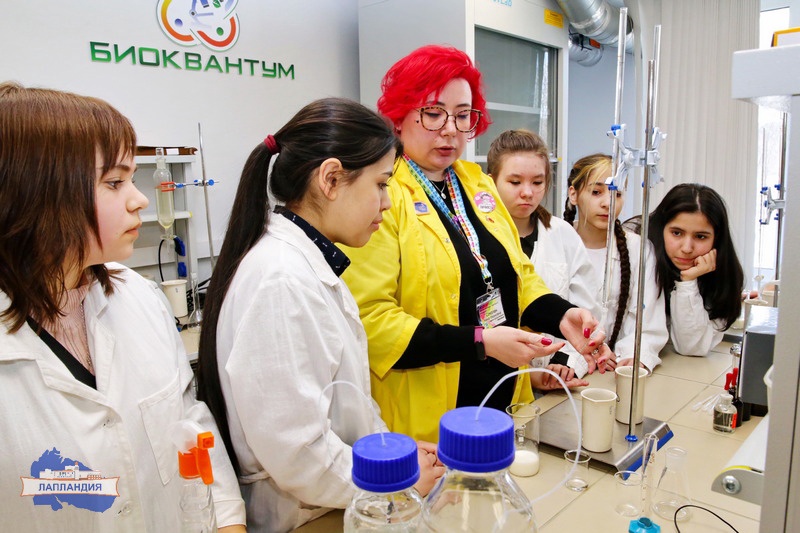 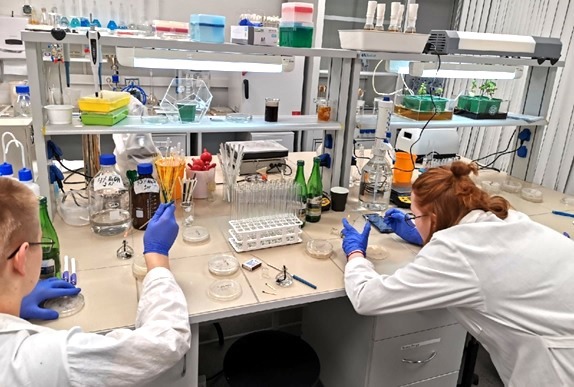 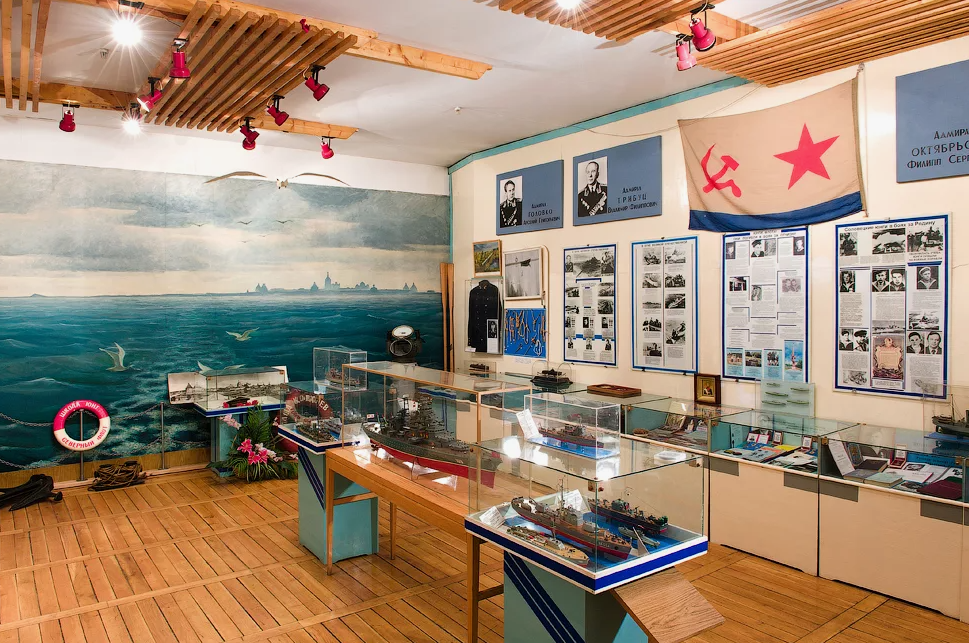 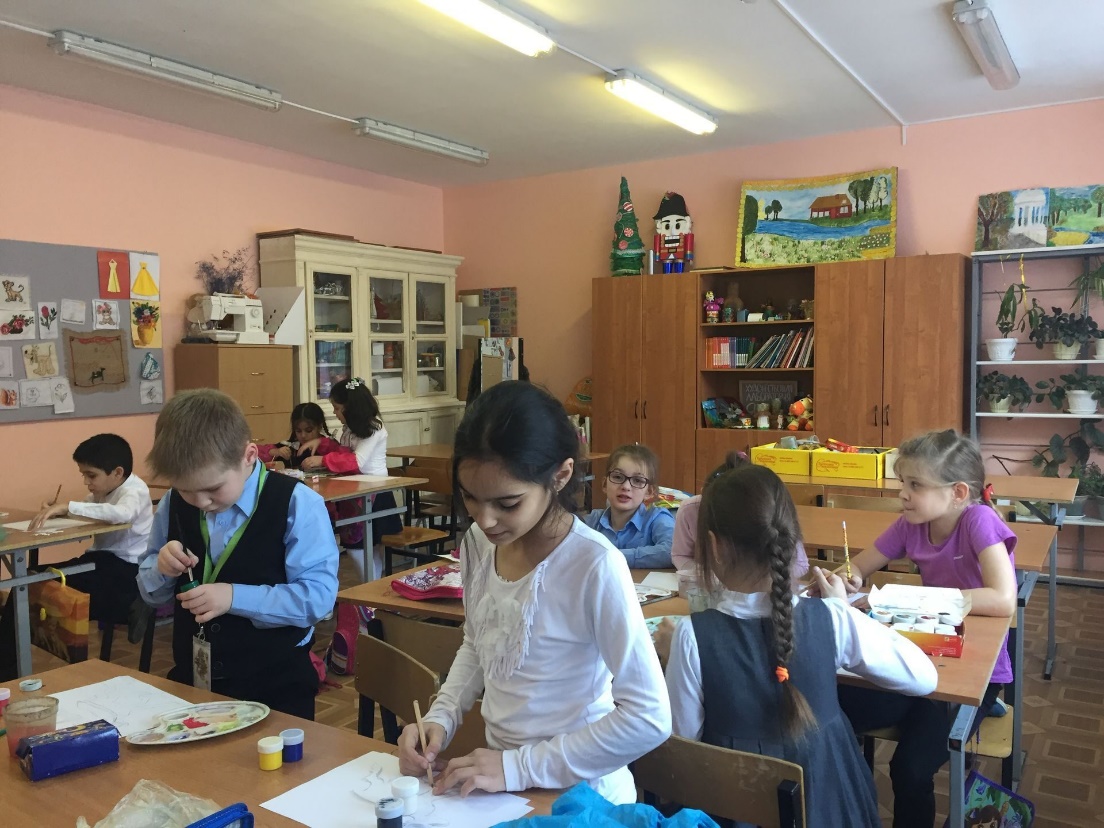 На Севере – учиться!
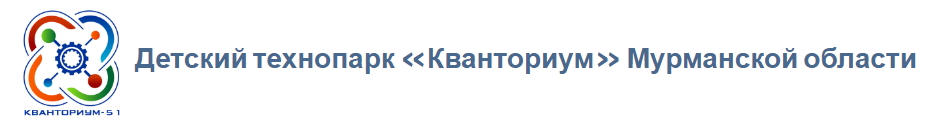 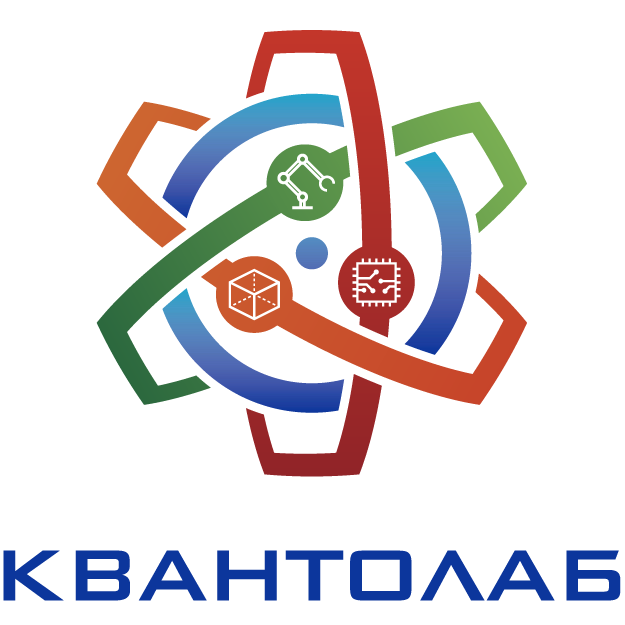 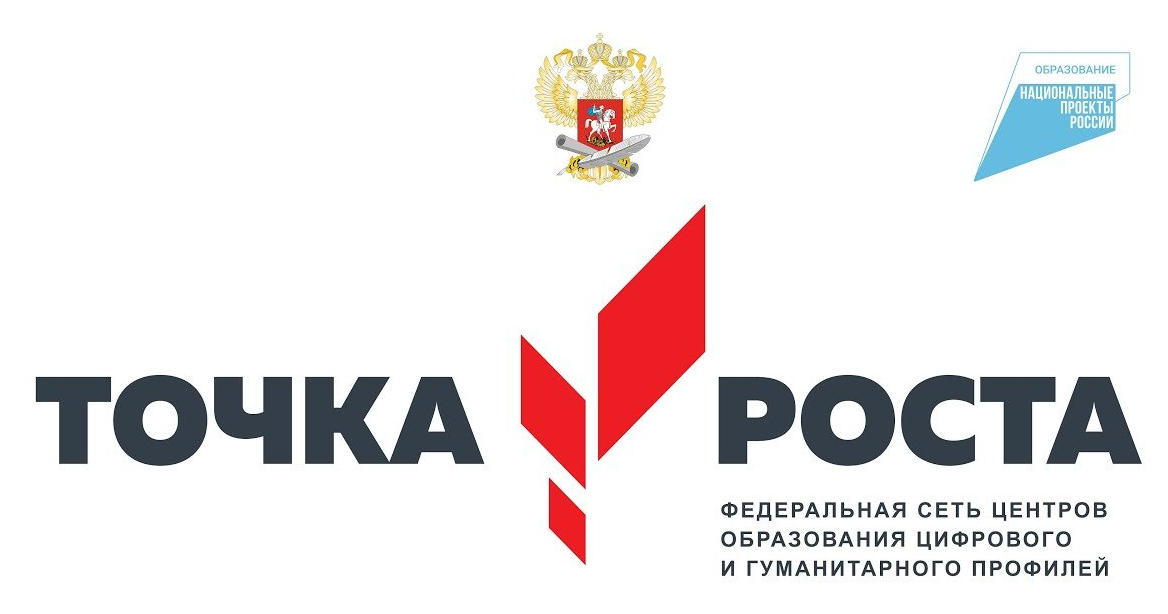 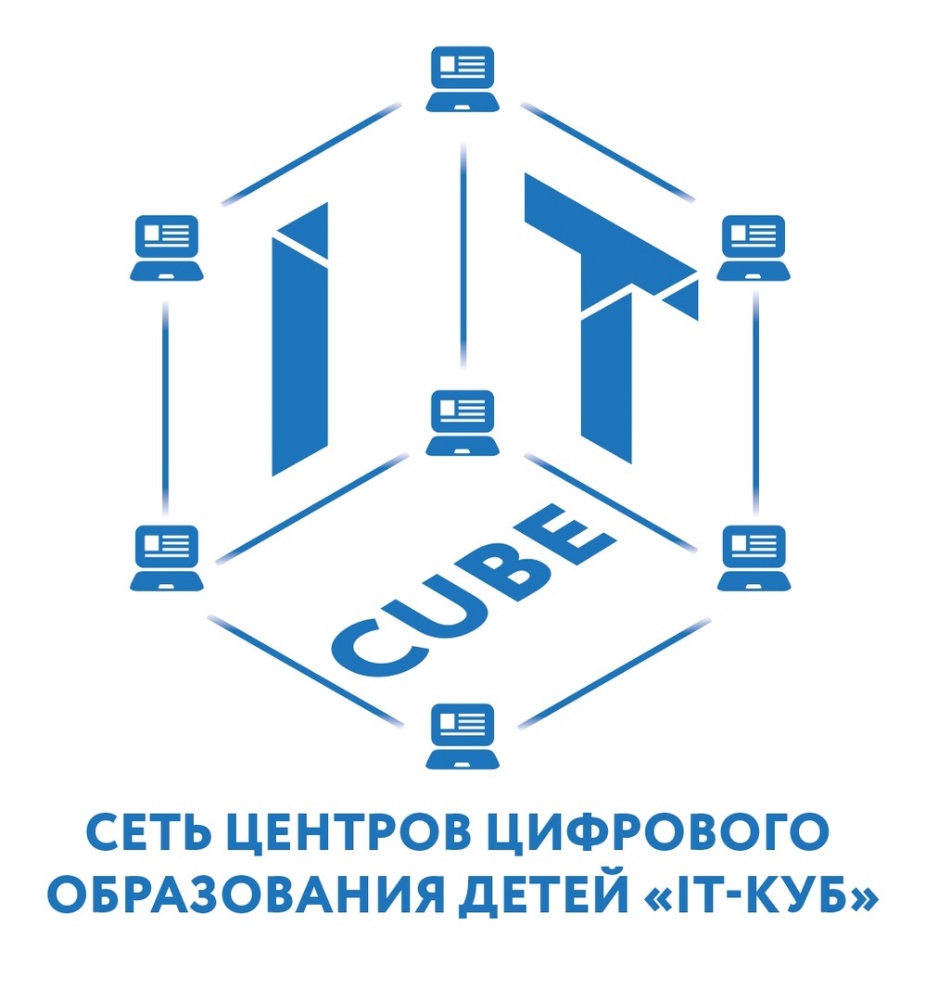 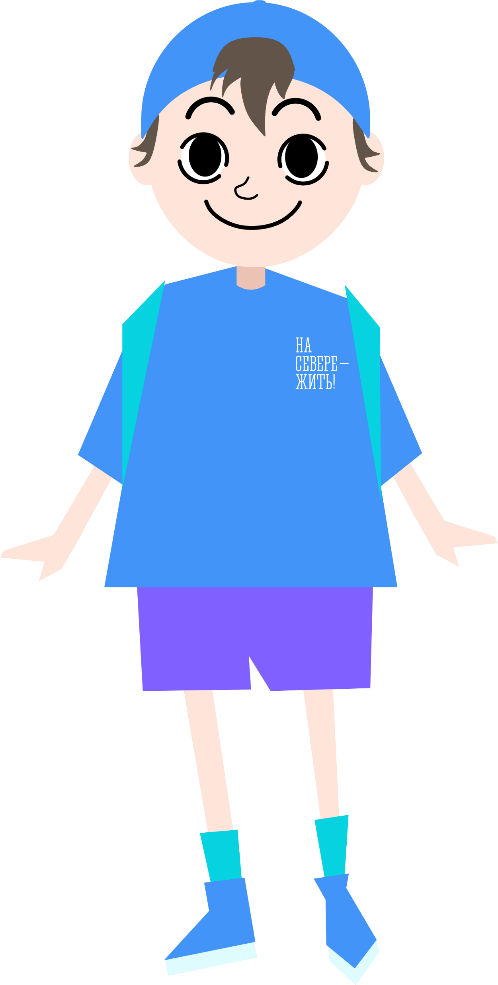 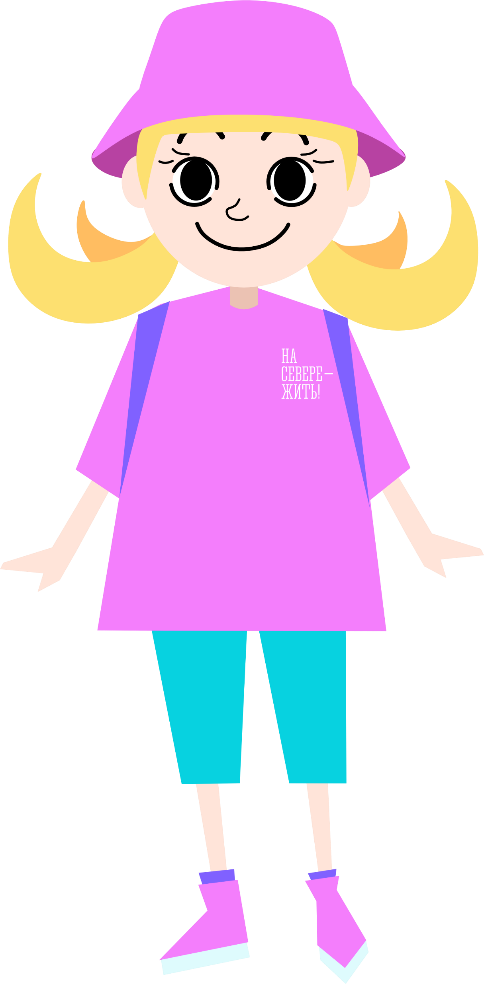 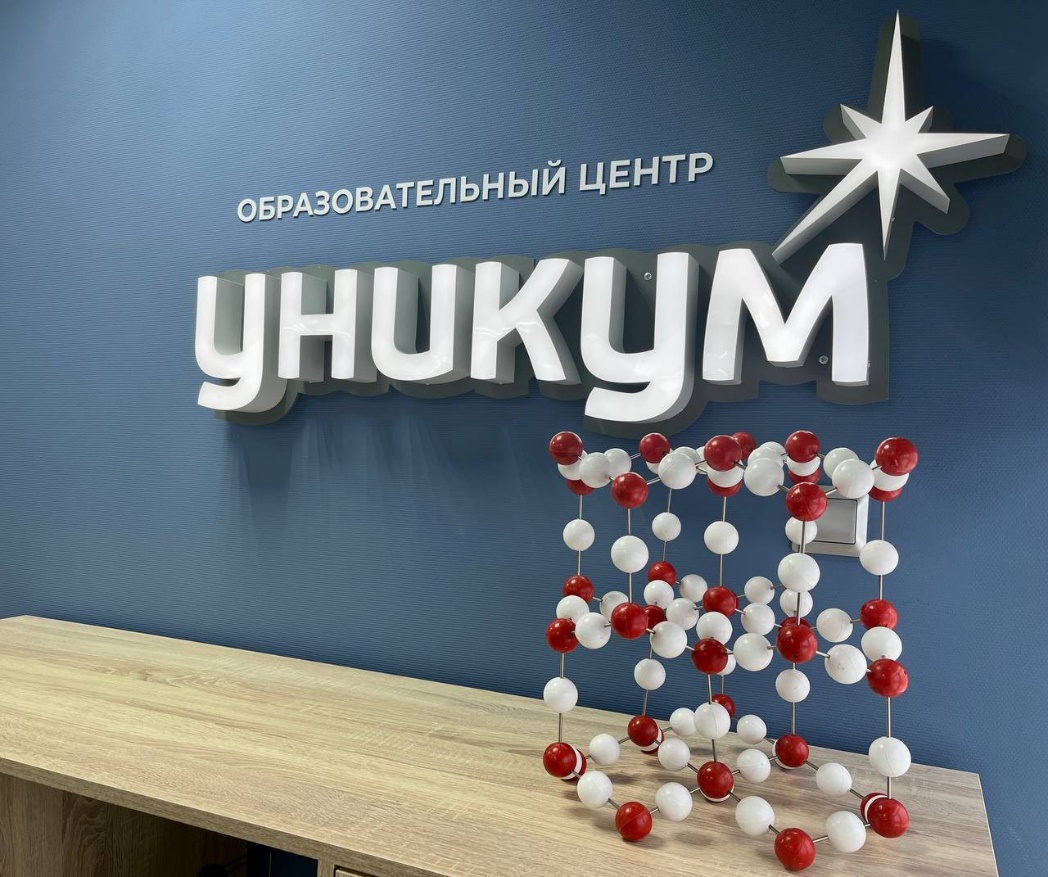 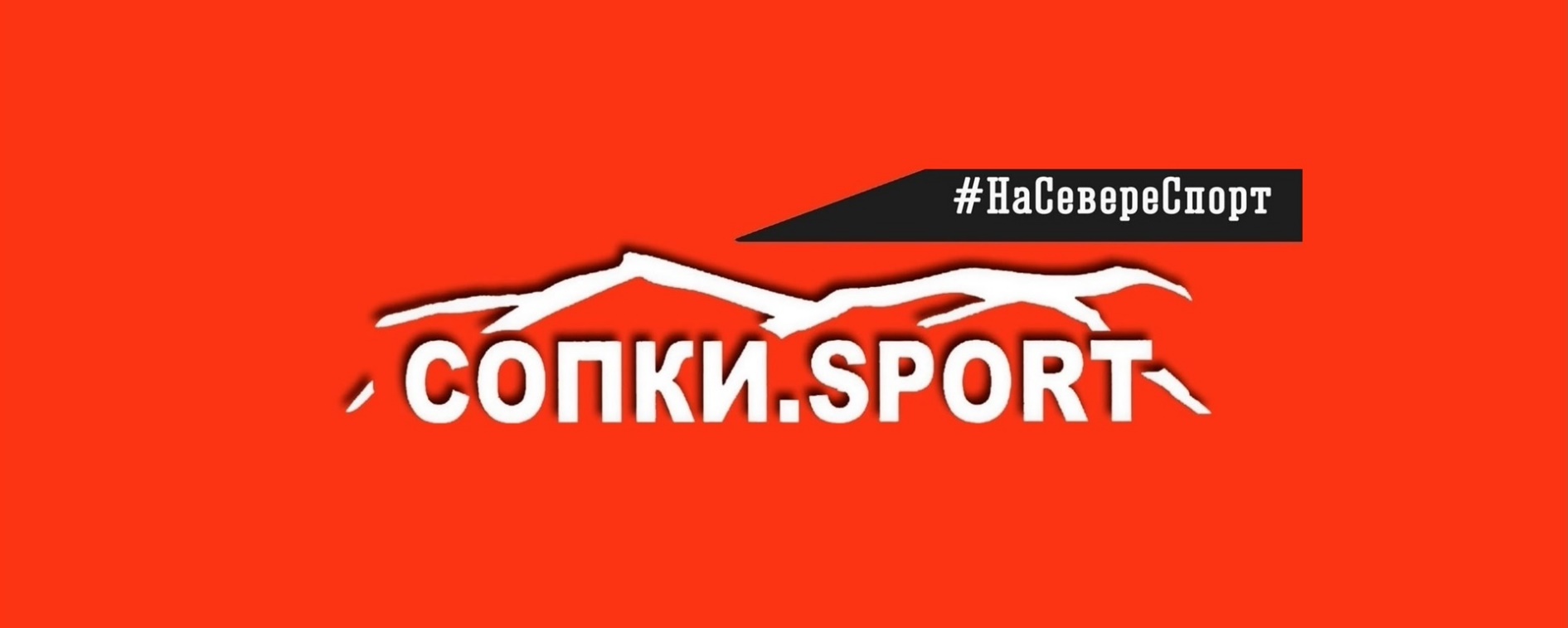 Заголовок  - На Севере – учиться! Статья для журнала
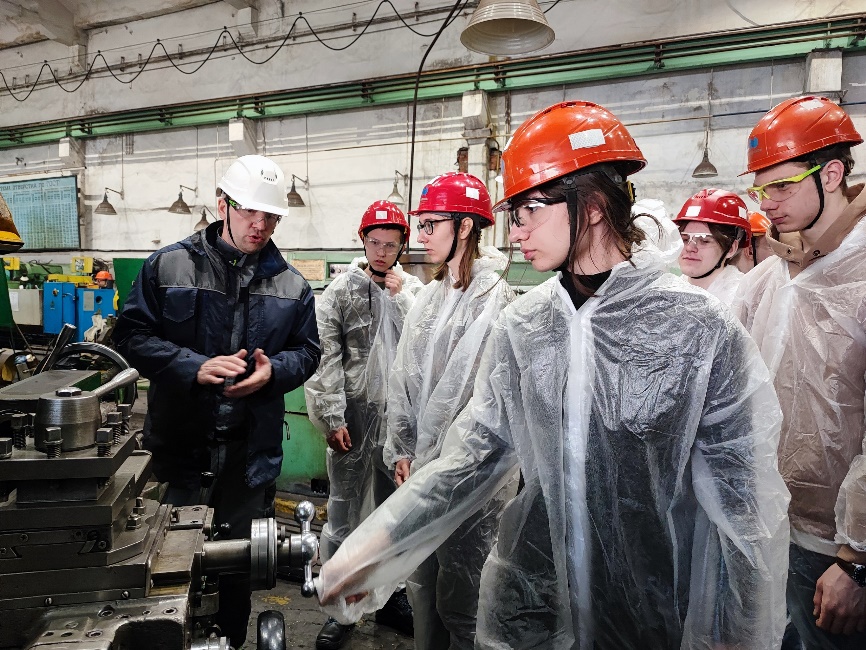 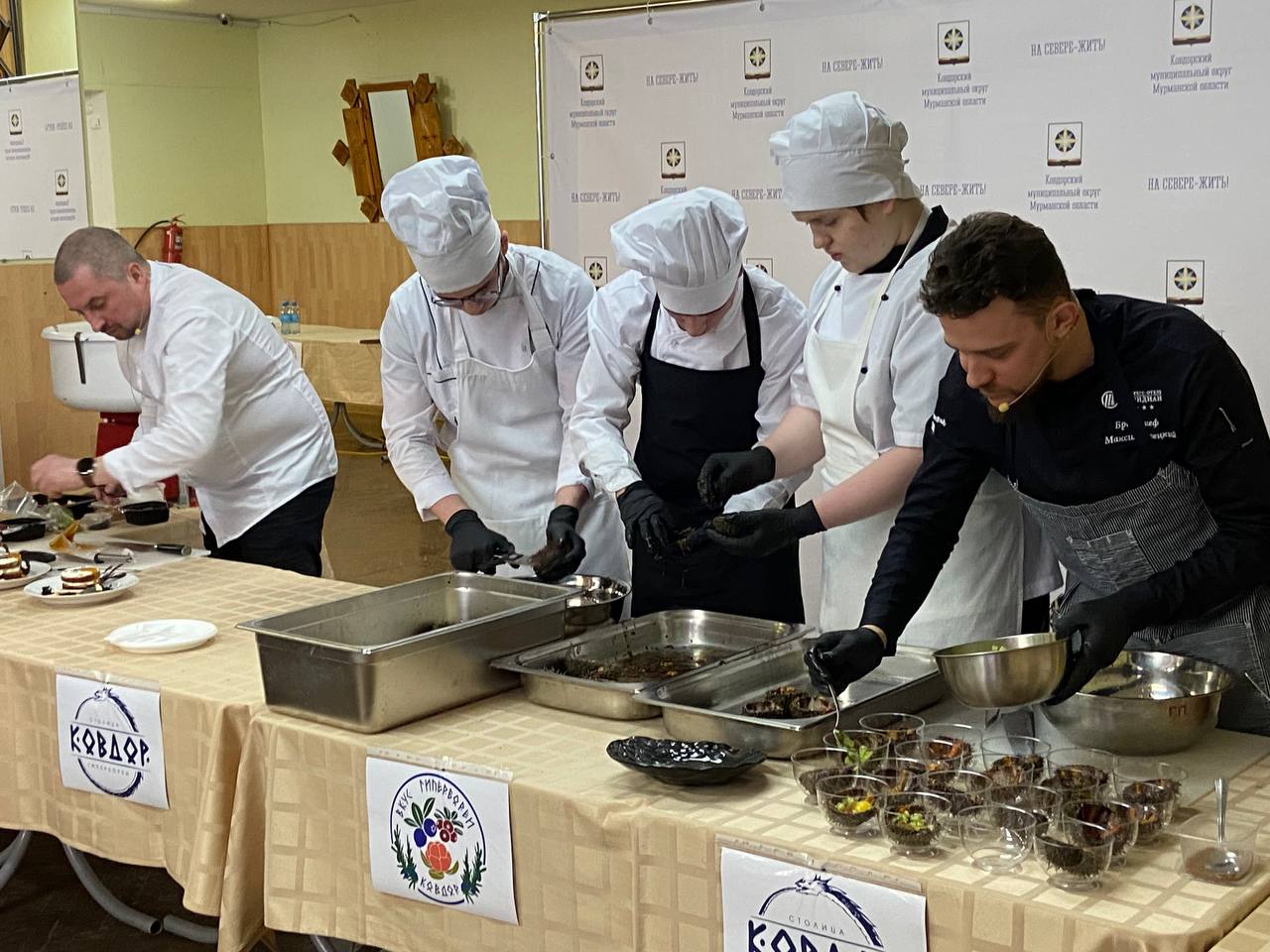 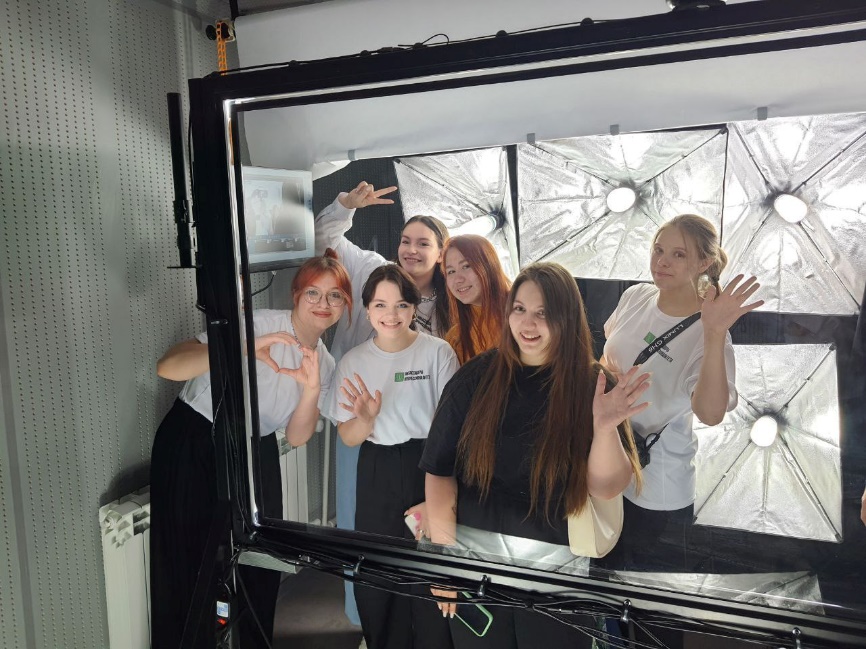 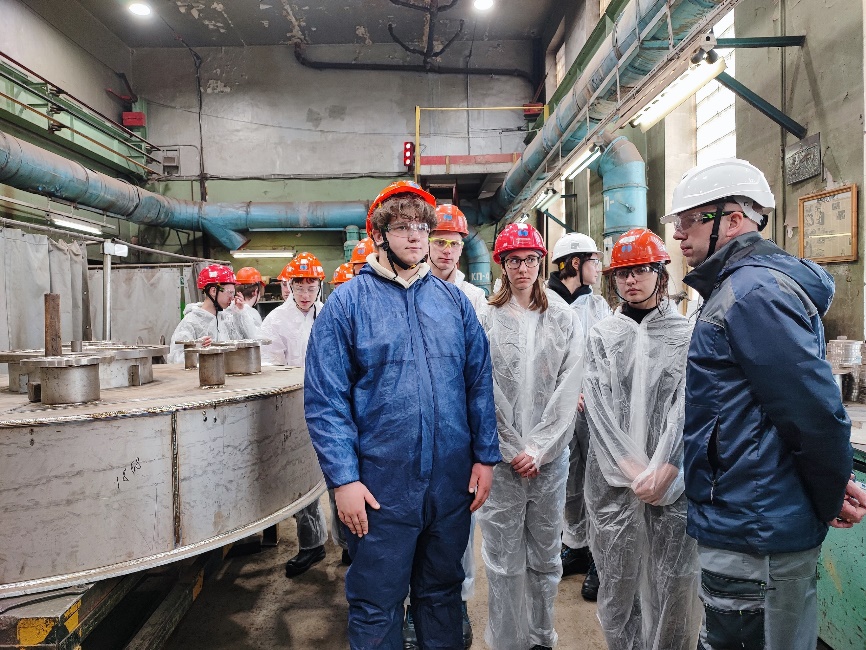 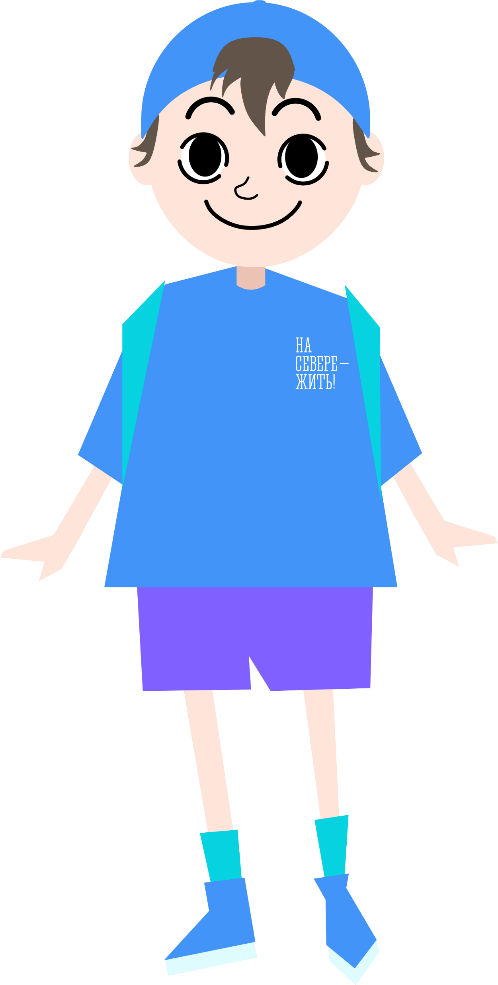 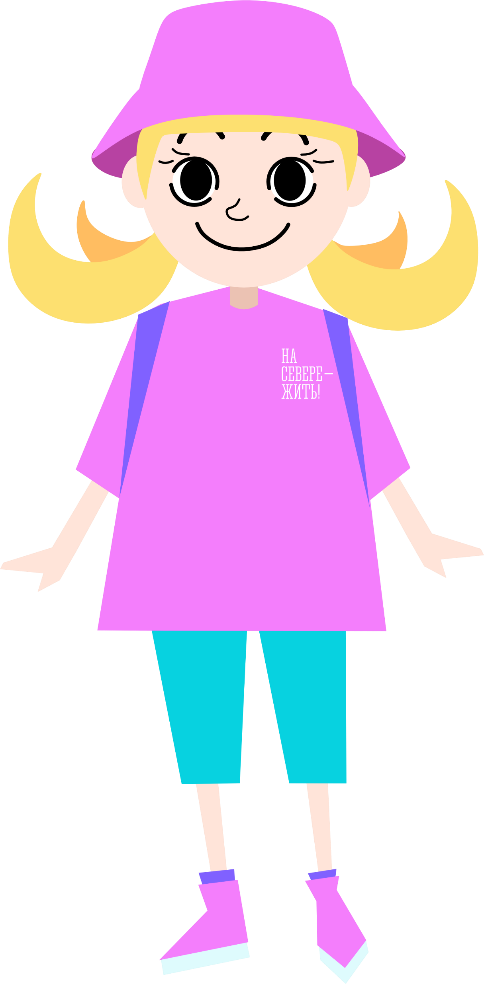 Алгоритм работы
Придумать название журнала
Выбрать заголовок статьи (новости)
Написать небольшой текст (5-7 приложений)
На Севере – учиться!
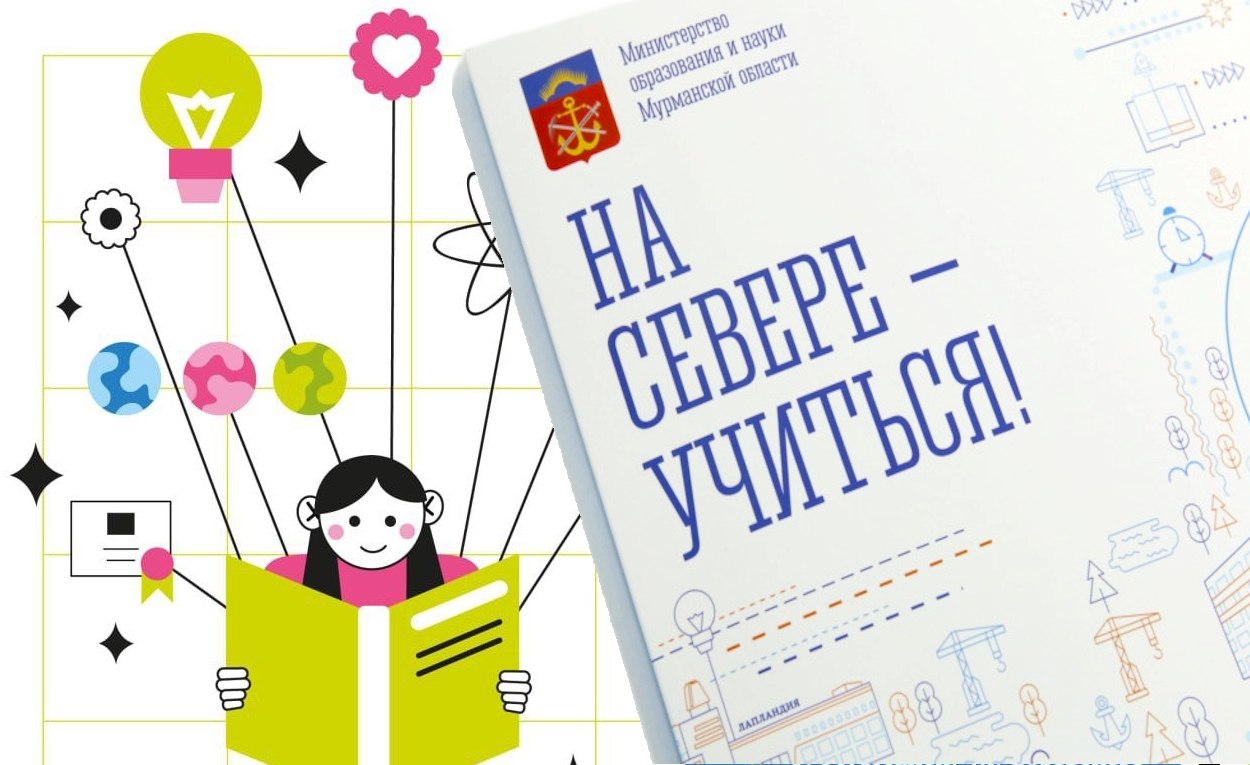 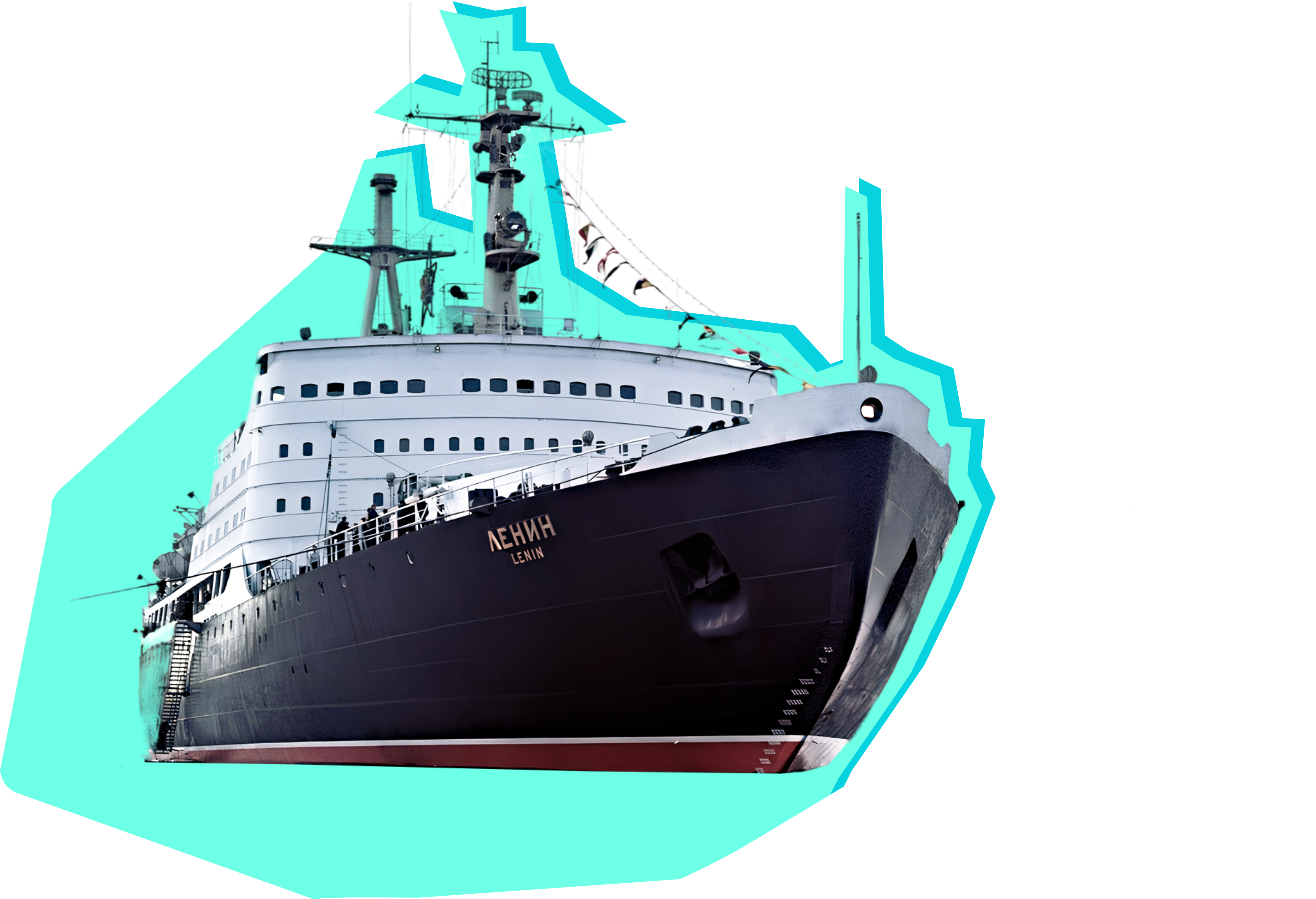 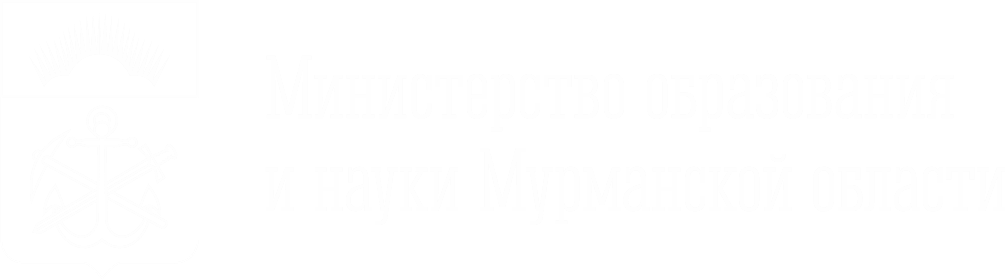 На Севере – учиться!
21 марта 2025 года
#насевережить